Cooperative Learning in the College Classroom
Workshop Objectives
By the end of this workshop , participants will be able to :
-Discuss Changing Paradigm of College Teaching
-Define “cooperative learning”
-Review research related to Cooperative learning
-Discuss reasons for using cooperative leaning in our classrooms
-Compare between cooperative and traditional teaching methods
-Identify elements of cooperative learning
-Recognize lesson format for a cooperative lesson
-Identify and practice some cooperative learning strategies
-Discuss some challenges facing the application of Cooperative learning approach in the college classroom
Roles are assigned in a cooperative group.
LEADER
RECORDER
CHECKER
Timer
OBSERVER
CHECKER
-makes sure that everyone in the group understands all the material
-ensures that everyone in the group is prepared to make their part of the presentation.
LEADER
-responsible for the groups output
-keeps group ‘on track’ and focused
-assigns tasks
-controls the direction of  the project
-assigns additional roles, such as ‘experimenter’ or ‘equipment manager’
RECORDER
-takes notes for the team
-responsible for compiling and presentation of final product
-gets supplies for team when necessary
OBSERVER/READER
-makes sure that everyone in the group is contributing (no sponges!)
-ensures that everyone in the group has an equal opportunity to speak.
-makes sure that all comments are positive.
-reads material to the group.
Activity 1
Comparison of Old and New Paradigms of College Teaching
Changing Paradigm of College Teaching
A paradigm shift is taking place in college teaching. 
We are dropping the old paradigm of teaching and adopting a new paradigm based on theory and research that has clear applications to instruction. 

The primary means of achieving the new paradigm of teaching in the college classroom is to use cooperative learning.

 Cooperative learning provides the context within which the development of student talent is encouraged. Carefully structured cooperative learning ensures that students are cognitively, physically, emotionally, and psychologically actively involved in constructing their own knowledge and is an important step in changing the passive and impersonal character of many college classrooms.



http://www.anderson.ucla.edu
Cooperation in the College classroom
ِ 


             
Activity 2
What is Cooperative Learning?
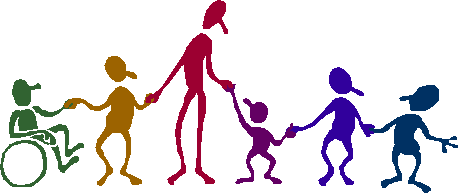 Cooperative Learning
It is instruction that involves people working in teams to accomplish a common goal, under conditions that involve both positive interdependence (all members must cooperate to complete the task) and individual and group accountability (each member is accountable for the complete final outcome).
What is Cooperative learning ?
Cooperative learning, is also called collaborative learning, occurs whenever students interact in pairs or groups to share knowledge and experiences. All activities in which students work together  head towards a common goal, from interacting with daily partners to completing long term projects with learning communities, are cooperative learning activities.
Cooperative learning is a method of teaching and learning in which students team together to explore a significant question or create a meaningful project.
 
In cooperative learning, students work together in small groups on a structured activity. They are individually accountable for their work, and the work of the group as a whole is also assessed. 

Cooperative learning is a successful teaching strategy in which small teams, each with students of different levels of ability, use a variety of learning activities to improve their understanding of a subject. Each member of a team is responsible not only for learning what is taught but also for helping teammates learn.
Cooperative Learning is a relationship in a group of students that requires positive interdependence (a sense of sink or swim together), individual accountability (each of us has to contribute and learn), interpersonal skills (communication, trust, leadership, decision making, and conflict resolution), face-to-face promotive interaction, and processing (reflecting on how well the team is functioning and how to function even better).
Activity No.3 Why use Cooperative Learning in College Classes?
Review of Research
During the past 90 years nearly 600 experimental and over 100 correlational studies have been conducted comparing the effectiveness of cooperative, competitive, and individualistic efforts. These studies have been conducted by a wide variety of researchers in different decades with different age subjects, in different subject areas, and in different settings.
The more students work in cooperative learning groups:

- the more they will learn
-the better they will understand what they are learning
-the easier it will be to remember what they learn
-the better they will feel about themselves, the class and their classmates.

Other outcomes included:
-positive relationships, and psychological health. 
-higher achievement and greater productivity
-more caring, supportive, and committed relationships 
- greater psychological health, social competence, and self-esteem.
-Cooperative learning researchers and practitioners have shown that positive peer relationships are essential to success in college. (Karl A. Smith, David & Roger Johnson 2000).

-Student participation, teacher encouragement, and student-student interaction positively relate to improved critical thinking. 

-This confirms that discussions are superior to lectures in improving thinking and problem solving.
Acknowledgment of individual differences 
Interpersonal development 
Active involvement in learning 
More opportunities for personal feedback 
Deeper understanding of content
Increased overall achievement in grades
Improved self-esteem 
Higher motivation to remain on task 
Active and constructive involvement in content 
Ownership of their own learning 
Solving group conflicts 
Improvement of  teamwork skills 
Increased student retention 
Enhancement of student satisfaction with their learning experience 
Development of  skills in oral communication 
Development of students' social skills
Activity 4
Traditional and Cooperative Learning Groups
What Is the Difference?
Five Defining Elements ofCooperative Learning
1-Positive interdependence
2.Face-to-face promotive interaction
3.Individual and group accountability
4-Interdependence and small group skills
5.Group processing
Elements of Cooperative Learning
1-Positive Interdependence  (sink or swim together) 
Each group member's efforts are required and indispensable for group success . 
Each group member has a unique contribution to make to the joint effort because of his or her resources and/or role and task responsibilities.
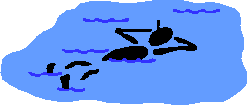 2. Face-to-Face Interaction  (promote each other's success) 
Orally explaining how to solve problems 
Teaching one's knowledge to other 
Checking for understanding 
Discussing concepts being learned 
Connecting present with past learning
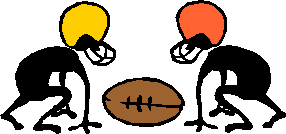 3. Individual &Group Accountability

-Keeping the size of the group small. The smaller the size of the group, the greater the individual accountability may be. 
-Giving an individual test to each student. 
-Randomly examining students orally by calling on one student to present his or her group's work to the teacher (in the presence of the group) or to the entire class. 
-Observing each group and recording the frequency with which each member-contributes to the group's work. 
-Assigning one student in each group the role of checker. The checker asks other group members to explain the reasoning and rationale underlying group answers. 
-Having students teach what they learned to someone 
else.
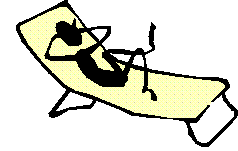 4. Interpersonal &Small-Group Skills 
Social skills must be taught: 
Decision-making 
Trust-building 
Leadership 
Communication 
Conflict-management skills
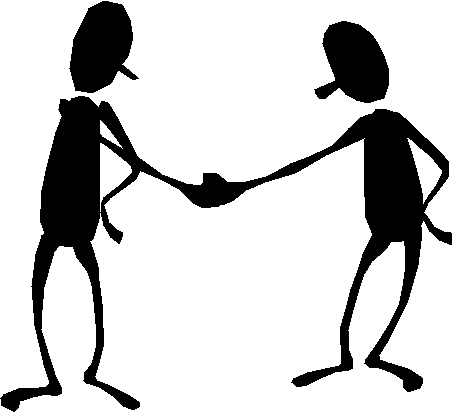 5. Group Processing 
Group members discuss how well they are achieving their goals and maintaining effective working relationships 
Describe what member actions are helpful and not helpful 
Make decisions about what behaviors to continue or change.
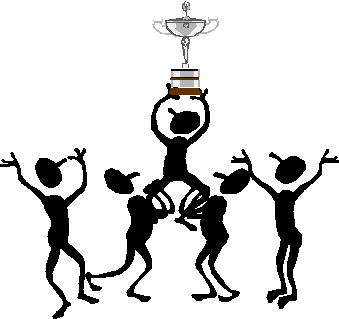 Some Social Skills
LISTENING
TAKING TURNS
CONTRIBUTING
REACHING A CONCENSUS
ENCOURAGING
COOPERATING
FOLLOWING  DIRECTIONS
Grouping Patterns
Grouping Patterns
1.Informal cooperative learning groups:

They are temporary groups that last for only one discussion or one class period. Their purposes are to focus student’s attention on the material to be learned, set a mood conducive to learning, help organize in advance the material to be covered in a class session, ensure that students cognitively process the material being taught, and provide closure to an instructional session. They may be used at any time, but are especially useful during a lecture or direct teaching ,Can last a few minutes or class period .
Examples:
A-Summarize the answer to the question being discussed. b. Solve a problem. c. Give a reaction to a  theory, a concept, or information being presented. d. Elaborate (relate material to past learning so that it gets integrated into existing conceptual frameworks) the material being presented. e. Predict or explain. f. Attempt to resolve the conceptual conflict the presentation has aroused. g. Hypothesize answers to the question being posed.
Grouping Patterns (con’t)
Formal groups-
 -Designed for students to have enough time to
thoroughly complete an academic assignment
 -May last several days or weeks.
-Design tasks to include:
 Positive interdependence
 Group processing
 Face to face promotive interaction
 Individual and group accountability
Social  and Interpersonal Skills
Base groups-
 Created to provide students support throughout a semester or academic year

Results: general sense of belonging to class

The base group functions as a support group for its members that: 
Gives assistance, support, and encouragement for mastering the course content and skills and provides feedback on how well the content and skills are being learned.
Gives assistance, support, and encouragement for thinking critically about the course content, explaining precisely what one learns, engaging in intellectual controversy, getting the work done on time, and applying what is learned to one's own life.
Provides a set of interpersonal relationships to personalize the course and to try out the cooperative learning procedures and skills emphasized within the course.
Provides a structure for managing course evaluation
Activity No.5
Class Activities that use Cooperative Learning
Examples of cooperative learning activities
Peer tutoring,               Conversation cards
Think-pair-share,                Role-plays
Jigsaw,                     Open-ended free conversations 
Information-gap activities,
Problem solving, 
Storytelling,Structured Academic Controversy
Cooperative projects,
Paired interviews,
Sharing opinions, debating, narrating, describing, and explaining
Planning an Active Learning Activity
-What are your objectives for the activity? 
-Who is interacting?
- Will students pair up with someone beside them? Or perhaps someone sitting behind/in front of them?
-Should they pair up with someone with a different background? Someone they don't know yet? 
-When does the activity occur during the class? Beginning? Middle? End? How much time are you willing to spend on it? 
-Will they write down their answers/ideas/questions or just discuss them? 
-Will they turn in the responses or not? If they are asked to turn them in, should they put their names on them?
What are some challenges I might face?
References
David and Roger Johnson. "Cooperative Learning." [Online] 15 October 2001. http://www.clcrc.com/pages/cl.html
David and Roger Johnson. "An Overview of Cooperative Learning." [Online] 15 October 2001. http://www.clcrc.com/pages/overviewpaper.html
Howard Community College's Teaching Resources. "Ideas on Cooperative Learning and the use of Small Groups." [Online] 15 October 2001. http://www.howardcc.edu/profdev/resources/learning/groups1.htm
Kagan, Spencer. "Kagan Structures for Emotional Intelligence." [Online] 15 October 2001. "http://www.kagancooplearn.com/Newsletter/1001/index.html
College Level One — Collaborative Learning Page. On the web at:http://www.wcer.wisc.edu/nise/cl1/CL/resource/R1.asp
Panitz, T. (1996). A Definition of Collaborative vs Cooperative Learning. On the web at: http://www.lgu.ac.uk/deliberations/collab.learning/panitz2.html
Useful Sites
http://www.orangeusd.k12.ca.us
-Thinking and Learning
http://www.edtech.kennesaw.edu
-Cooperative Learning
-Active Learning for the College Classroom
http://www.calstatela.edu